Električni otpor
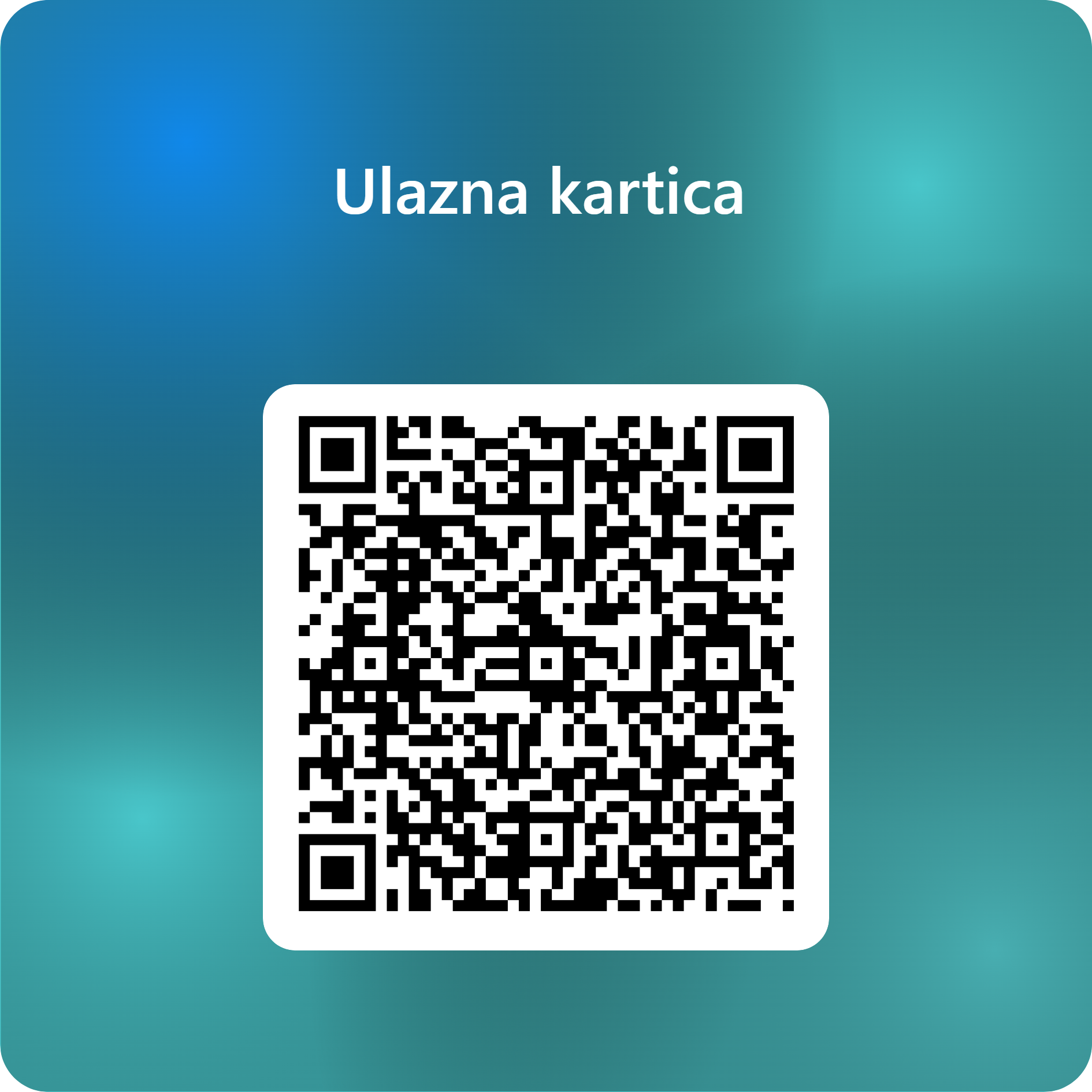 Što mislite  o kojim  sve veličinama ovisi  otpor žice ?
Aktivnost :
1.Zadatak 
Mjerimo  struju  kroz dvije žice od različitog materijala, jednake duljine i jednake površine poprečnog presjeka uz jednak napon 
2.Zadatak 
Mjerimo struju kroz dvije žice od istog materijala, različite  duljine, jednake površine poprečnog presjeka uz jednak napon 
3.Zadatak 
Mjerimo struju kroz dvije žice od istog materijala, različite  površine poprečnog presjeka, jednake duljine  uz jednak napon
1.Zadatak 
Mjerimo struju kroz dvije jednake žice od različitog materijala , jednake duljine i jednake površine poprečnog presjeka uz jednak napon :
I
A
B
ŽICA B – MANJA  STRUJA      VEĆI OTPOR
U
Električna otpornost je  fizikalna veličina koja opisuje svojstvo tvari da se opire protjecanju električne struje .
I
A
B
R   ̴ ρ
ŽICA B – MANJA  STRUJA      VEĆA OTPORNOST         VEĆI  OTPOR
U
2.Zadatak 
Mjerimo struju kroz dvije žice od istog materijala , različite  duljine , jednake površine poprečnog presjeka uz jednak  napon
I
A
B
ŽICA B – MANJA STRUJA  -  VEĆA  DULJINA       VEĆI  OTPOR
U
3.Zadatak 
Mjerimo struju kroz dvije žice od istog materijala , jednake  duljine , različite  površine poprečnog presjeka uz jednak napon
I
A
B
U
ŽICA A – VEĆA STRUJA -VEĆA POVRŠINA POPREČNOG PRESJEKA       MANJI  OTPOR
Električni otpor
ZAKON ELEKTRIČNOG OTPORA
ELEKTRIČNI OTPOR - POSLJEDICA SUDARA  SLOBODNIH ELEKTRONA I IONA UNUTAR VODIČA
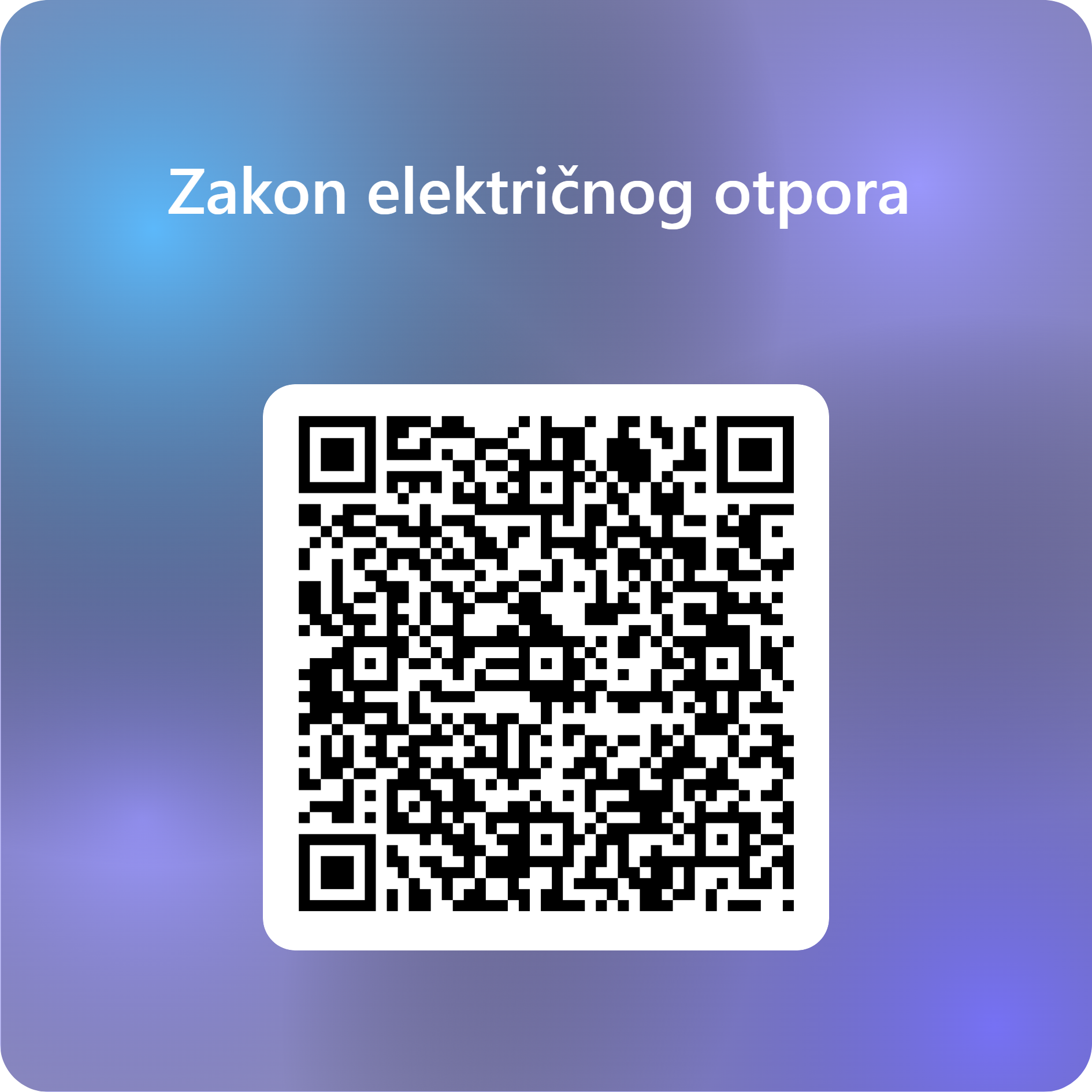